Three main categories of alternative explanation
Chance  -  random error
Bias  - systematic error
Confounding – third factor explaining an association
[Speaker Notes: Zásadní otázka – je asociace mezi expozicí a zdravotním výstupem skutečná? 
Confounding - situation when a third factor is associated with both exposure and disease (zkreslení vztahu mezi proměnnými)]
Bias
is a systematic error in the design of an epidemiological study which leads to a distortion or error in the study results
[Speaker Notes: Je to věc designu
Měli bychom se vždy kriticky zamyslet nad naší studií a identifikovat případné zdroje zkreslení/chyby
Jsou výsledky validní? Reflektují opravdový stav? Jsou zde alternativní vysvětlení?]
Validity
A  study’s results and conclusions are  valid when they reflect the true relationship in the study population

To assess the validity of findings we need to consider alternative explanations for the observed associations
Bias can affect
Estimate of one variable

Estimate of association between variables
Errors may be
Non–differential vs. differential
error in one variable not related to /  dependent on the value of other variables
error in one variable is related to value of other variable 

Selection vs. information
Related to selecting subjects into study
Related to collecting information
[Speaker Notes: Nediferenciální vs. diferenciální chyba
Příklad nediferenciální – špatně nastavený přístroj, špatné psychometrické vlastnosti škály (psychometrika – celý obor, který se tímto zabývá)
Příklad diferenciální – Špatně nastavený přístroj v jednom z více míst sběru dat (závislost na geografické lokaci), horší psychometrické vlastnosti v jedné z populací (např. méně přesná diagnostika ASD u dívek než u chlapců)]
Two main types of bias
Selection bias 
  due to errors in the way sample  is recruited 

Information bias
  due to errors in way in which information collected from the sample
[Speaker Notes: Výběrová vs. informační chyba: výběr respondentů do studie vs. způsob sběru informací]
Selection bias
a distortion that results from procedures used to select subjects or their participation 

resulting in a difference in the characteristics between those who are  included in the study and those in study population but not included in the study sample
[Speaker Notes: Chyba vyplývající z rozdílu mezi osobami, které se studie účastní a osobami, které se jí neúčastní, tedy rozdíl mezi účastníky a cílovou populací
Problém s dobrovolníky (nereprezentativní, vliv motivace, jiné charakteristiky, než populace), ideální si vzít vzorek třeba z registru populace (např. registr pacientů s určitým onemocněním, registr s telefonním číslem) – problém s GDPR]
Global perspective
WEIRD samples
Over-reliance on samples drawn from populations that are White, Educated, Industrialized, Rich, and Democratic (Henrich, Heine, and Norenzayan)
Threat to validity (= generalizability to other populations)
Selection bias
Selection of participants (random sampling)
Participation rate, sample attrition
[Speaker Notes: - Pro určitou část populace může být problém se dostavit na vyšetření nebo se jim nechce vyplnit dotazník 
- Příklad s matkami v LIFE study – opakovaná pozvání, různé módy pozvání (pošta, osobní kontakt, email), různé časy pozvání]
Information bias
Errors in the way information about exposure or disease collected

Misclassification -  putting subjects in wrong category 

Eg. exposed as unexposed, case as control
[Speaker Notes: - Chyba při sběru dat (o expozicích nebo onemocněních)]
Misclassification may be
Random – above / below
Systematic – all in one direction

Non–differential (error in one variable not related to /  dependent on the value of other variables)
Differential (error in one variable is related to value of other variable
[Speaker Notes: Náhodná misklasifikace – opět např. náhodná chyba měření (např. nějakého biomarkeru) 
Systematická misklasifikace – systematické nadhodnocování či podhodnocování]
Non-differential misclassification:
Tend to bias estimates towards null 

Cholesterol machine giving random readings
[Speaker Notes: Chyby nezávisí na dalších proměnných 
Chyba často působí nalezení slabších asociací než ve skutečnosti jsou]
Differential misclassification
Can distort associations, and can produce spurious associations

Recall/reporting bias – 
Error in way subjects give information
Correct and precise recall of information + willingness to share the information 

Observer bias
Error in way observers collect information
[Speaker Notes: - Chyba se týká asociace mezi proměnnými]
Recall bias
Particular problem in retrospective studies
Case may have better recall of exposure
Eg. mothers of babies with congenital abnormality
Diarrhoeal illness and food consumption
In CS or CC studies when exposure & disease assessed at same time
Eg. depression and poor physical health
Often not conscious – placebo effect
[Speaker Notes: Příklad s traumatickými událostmi v dětství měřenými retrospektivně a prospektivně 
Důležitost kombinování retrospektivních a prospektivních studií]
Reporting bias
Respondents may underestimate some behaviours eg. alcohol, smoking
[Speaker Notes: - Příklady:
Lidé typicky podhodnocují užívání alkoholu (systematická nediferenciální chyba)
Ale např. jiné reportování konzumace alkoholu mezi muži a ženami v Rusku – over/under-estimating of behaviors
Důležitost anonymity a důvěrnosti při reportování informací]
Observer bias
investigator classifies exposure differently in cases/control  
or 
the investigator diagnoses disease differently in exposed/unexposed participants  

and hence the results are distorted.
[Speaker Notes: důležité, výzkumníci s nimi často počítají méně než se zdrojem zkreslení od respondentů, na které mají připraveny procesy
Je třeba se jich vyvarovat]
Interviewer bias
Interviewer may probe cases more closely for exposure

May look for endpoint more carefully in those exposed
[Speaker Notes: Nezaslepenost tazatelů ovlivňuje kladení otázek (např. podrobnější kladení otázek u respondentů s onemocněním) – zásada je mít standardizovaný dotazník/rozhovor, ptát se všech stejně (lepší nediferencovaná chyba než diferencovaná) 
Ad. 1 – podrobnější se doptávání na alkohol u respondentů s onemocněním jater
Ad. 2 – tendence klasifikovat symptomy jako ADHD u dětí, o kterých víme, že jej mají v rodině
V obou případech bude asociace mezi expozicí a outcomem nadhodnocená (- potvrzení si vlastní hypotézy)]
Detection bias
Differences in diagnostic criteria or reporting – often in multicentric/cross-national studies
Differences in healthcare access

These differences may be associated with  exposure eg. social class/country

Hence detail paid to ascertainment and validation of endpoints
[Speaker Notes: Příklad – prevalence problematického pití v Británii a v USA (jiné standardy)
I úmrtnost – přiřazování MKN kódů se liší mezi zeměmi (např. COVID-19) 
Může být problém i napříč časovými body v longitudinálních studiích (změna diagnostických kritérií či škál) 
Příklad přístupu ke zdravotní péči a socioekonomického gradientu onemocnění]
What can we do to prevent / reduce bias?
Selection bias 
random sampling from study population 
strategies to reduce non–response e.g. repeat mailings, offering different times at clinic
proper choice of control group in case-control studies
Recall / reporting bias 
  
recall bias – try to obtain objective information on past exposures wherever possible or use proxy information/informants
reporting bias – include lots of different questions so that subjects are hypothesis blind 
trials should be controlled and blinded
Control (placebo) and experimental group
Double-blinding (both participants and interviewers are blinded)
Observer bias 

investigators blind to case / exposure status wherever possible  
use standardised instruments and protocols,  back translations 
ideally use centralised measurement or calibrate instrument
periodic check on staff to check for differences in procedures
[Speaker Notes: Testovací vzorky pro laboratoře 
Tazatelé si dotazník často lehce upravují – potřeba kontrolovat]
Example - Child Behavior Checklist
[Speaker Notes: - Stejný lingvistický význam nemusí znamenat stejný kulturní význam (příklad se self-esteem) – může to být ale i předmětem výzkumu]
Detection/diagnostic bias

standardised diagnostic criteria
Bias: the silent menace
Cannot be assessed numerically
No software to identify bias
If there is flaw in the design of the study increasing numbers will not get rid of it!
Can only be assessed by careful evaluation of the design
[Speaker Notes: Schopnost výzkumné sebereflexe
Observační a intervenční studie náchylné na zkreslení/chyby]
Assessment of bias
Non-responders questionnaire 
Baseline characteristics of those lost to follow can be analysed and compared to those remaining in study 
Objective validation of self-reported information 
Sensitivity analyses to estimate effect of bias
[Speaker Notes: Chyby se často špatně zjišťují, mohou zcela znehodnotit data
Non-responders questionnaire – příklad TNG
Sensitivity analysis – studie zkoumající prediktory pohlavně přenosných nemocí u dospívajících]
ELSPAC example
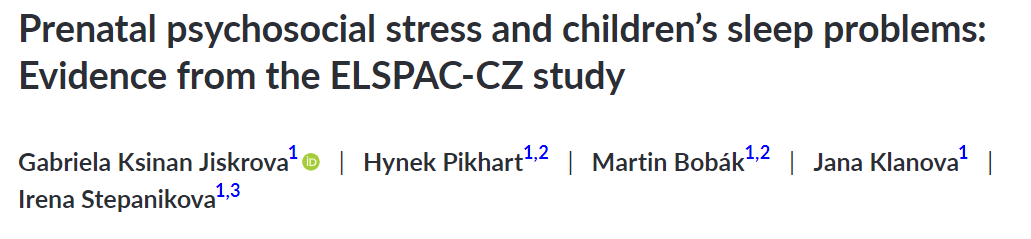 [Speaker Notes: - Vždy sekce limitations v diskuzi]
ELSPAC example
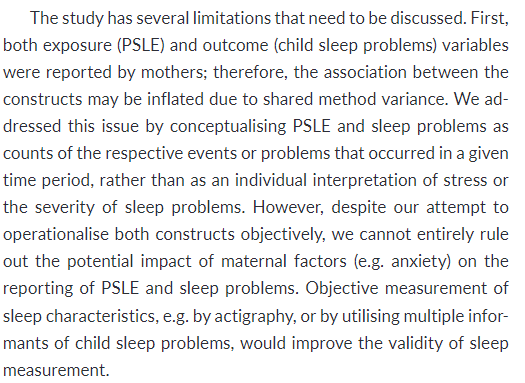 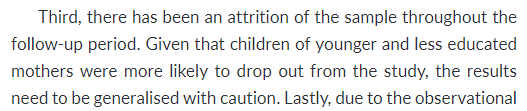 Publication bias
High-impact journals prefer clear, positive results!

Bias in systematic reviews
Form of selection bias arising if null studies are not published 
If not included the overall estimate is biased upwards  
Minimised by searching grey literature, trial registers and conference proceedings to include null/negative results

e.g. the ‘drug effectiveness cycle’ (β-blocker-mortality example in session 7), selective serotonin reuptake inhibitors in treating depression
28
[Speaker Notes: Zkreslení jiného typu než předchozí!!
Netýká se řešitelů studií a respondentů, ale spíše publikační a vědecké kultury
Potřeba jej mít na paměti, když čteme literaturu k tématu 
Vliv na systematická reviews a meta-analýzy (garbage in, garbage out principle)]
Publication bias
Failure to publish
a negative or inconclusive trial result
a small trial may be abandoned
Duplicate publication
a large treatment effect
need for research output
Eg. nine trials of ondansetron (antiemetic) in 23 publications	 Tramer et al  BMJ 1997
29
[Speaker Notes: - Další příklad – nabízení alkoholu dospívajícím – mnoho studií založených na datech z jedné Australské kohortové studie]
How to avoid publication bias
To make sure studies are not double counted
To search for unpublished studies (e.g. contact researchers directly)
To use non-English language publications
Statistical checking (funnel plots: smaller studies report more extreme results)
Registration of studies and to make sure all results are in public domain (not yet fully achieved)
Trial registration: assigns unique trial identification numbers, and to record other basic information about the trial so that essential details are made publicly available 
From 2004 International Committee of Medical Journal Editors (ICMJE) would consider trials for publication only if they had been registered before the enrolment of the first participant
30
[Speaker Notes: https://clinicaltrials.gov/]
Funnel plot: asymmetrical plot in the presence of bias:  some smaller studies (open circles) are of lower methodological quality and therefore produce exaggerated effect estimates
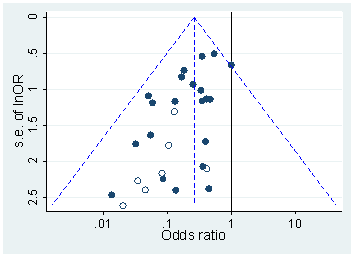 31
[Speaker Notes: Trychtýřový graf? 
Standard error – závislá na velikosti souboru, tedy velikosti studie]
Funnel plot: asymmetrical plot in the presence of bias:  some smaller studies (open circles) are of lower methodological quality and therefore produce exaggerated effect estimates
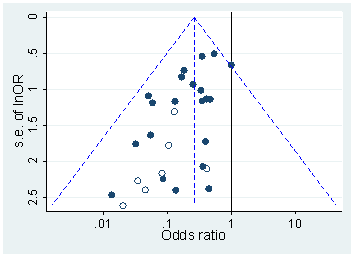 32
[Speaker Notes: Příklad klinických studií na nový lék 
Nadhodnocení efektu dané expozice/léku
Očekáváme symetrické rozložení studií okolo průměrného efektu]
Beta-blockers and total mortality after MI: meta-analysis
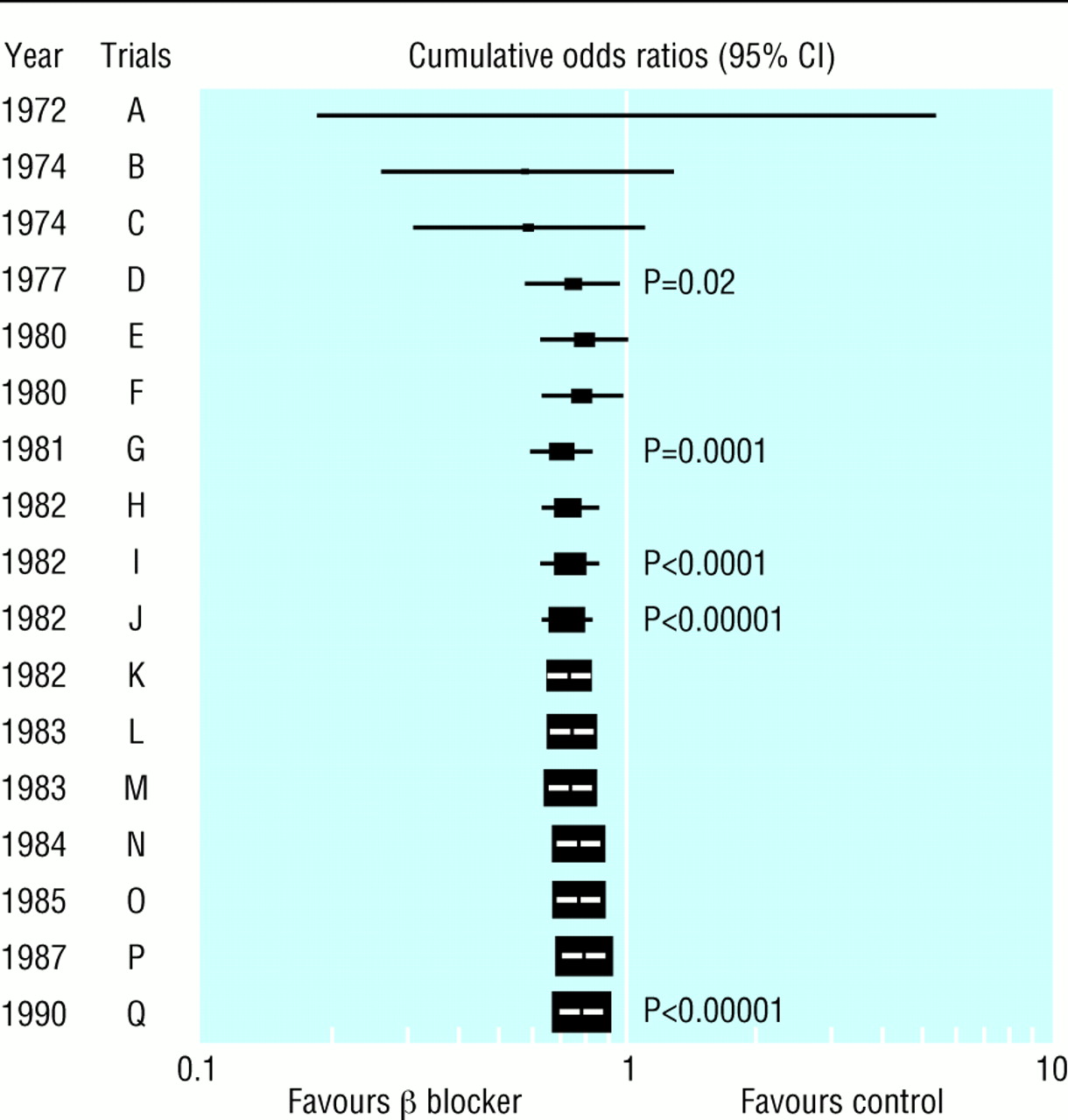 33
Egger & Davey Smith 1997
[Speaker Notes: - Meta-analysis – zkombinování více studií, větší N, překonání omezení souvisejícími s jednotlivými studiemi – preciznější výsledky]